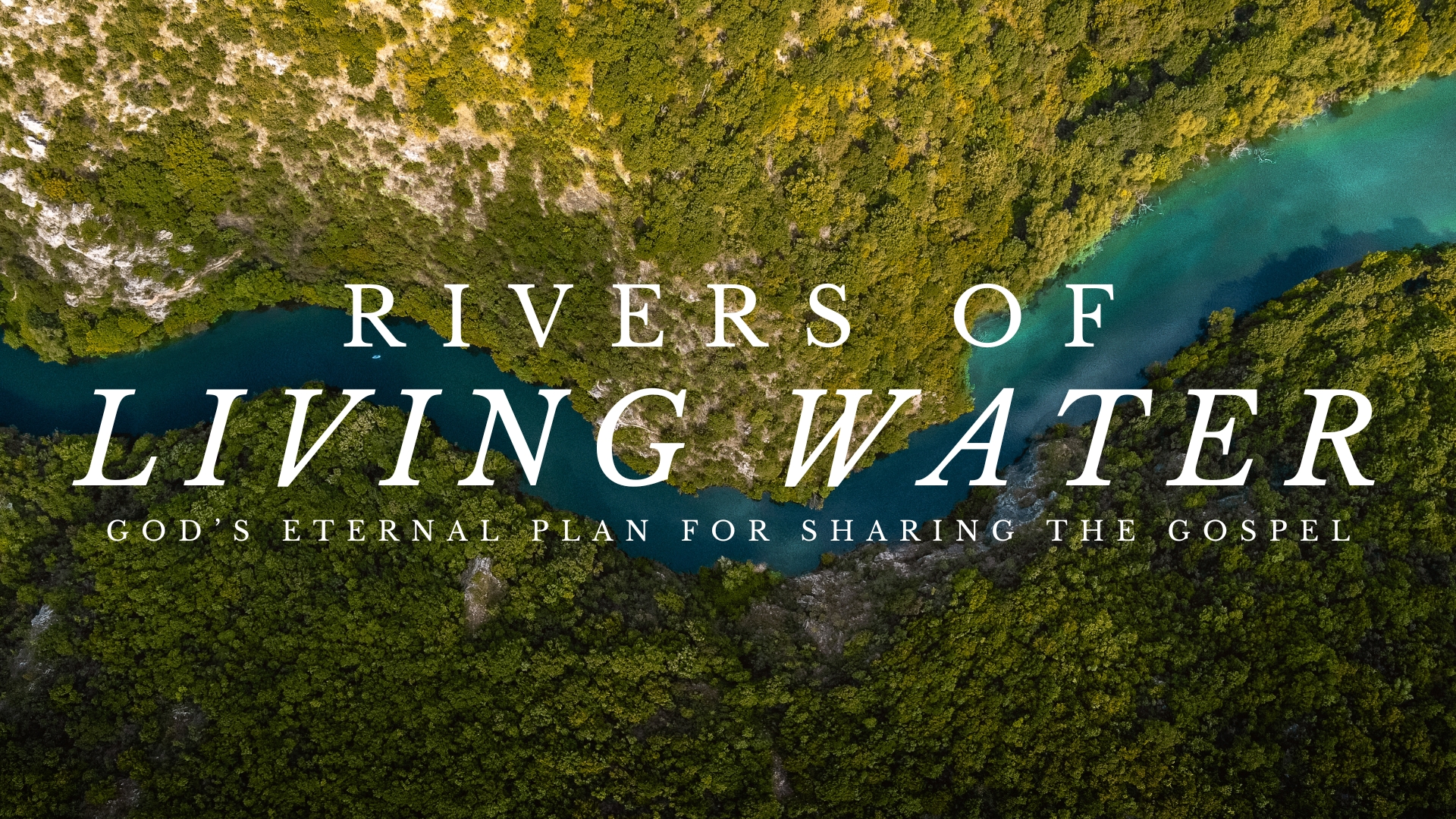 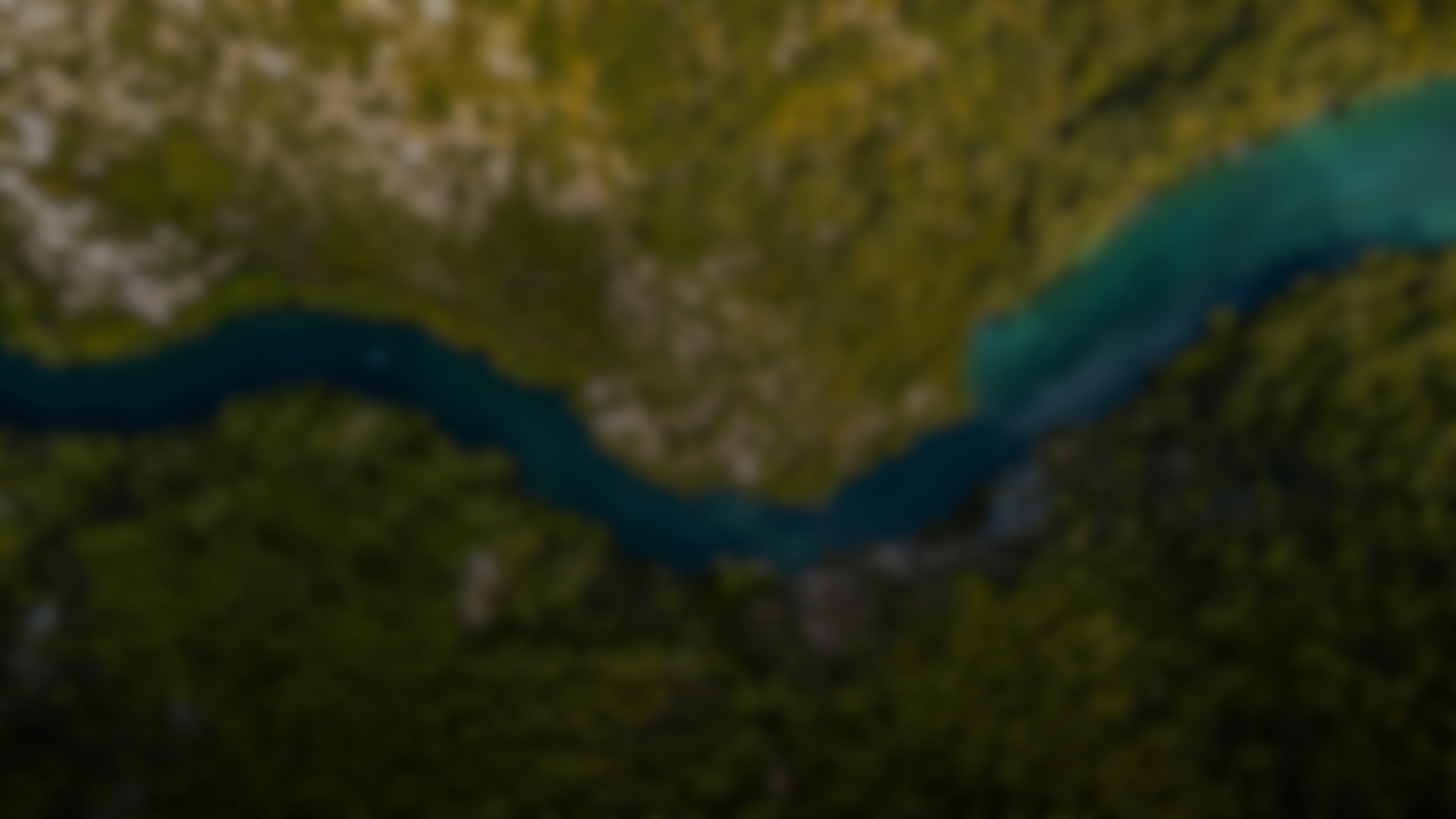 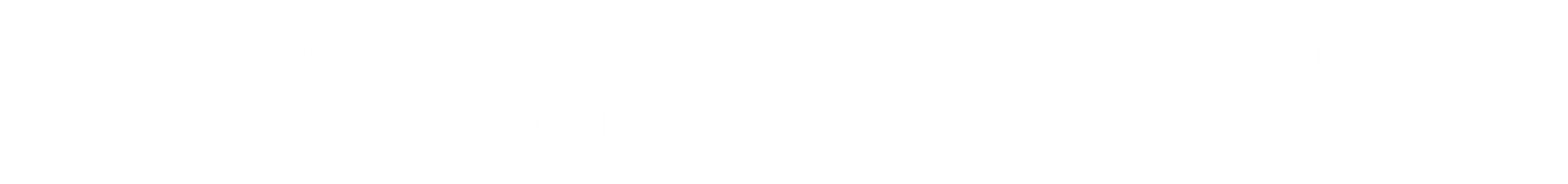 John the Baptist (John 1)
Early Disciples (John 1)
Samaritan Woman (John 4)
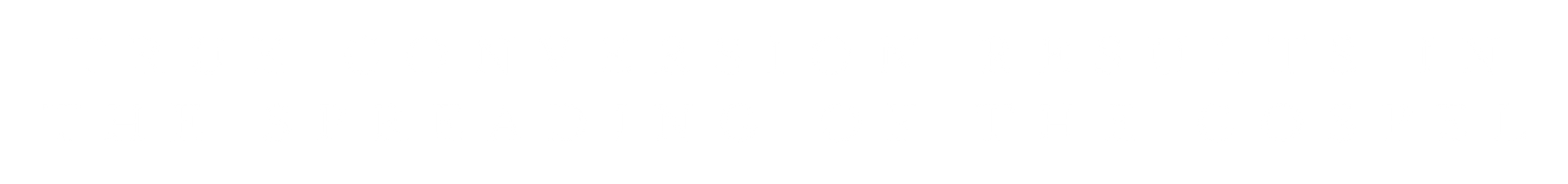 True Conversion is a Transformation (John 3:1-8; 7:37-38)
Inner Change Overflows to Others (John 7:38-39; Isaiah 2:1-4)
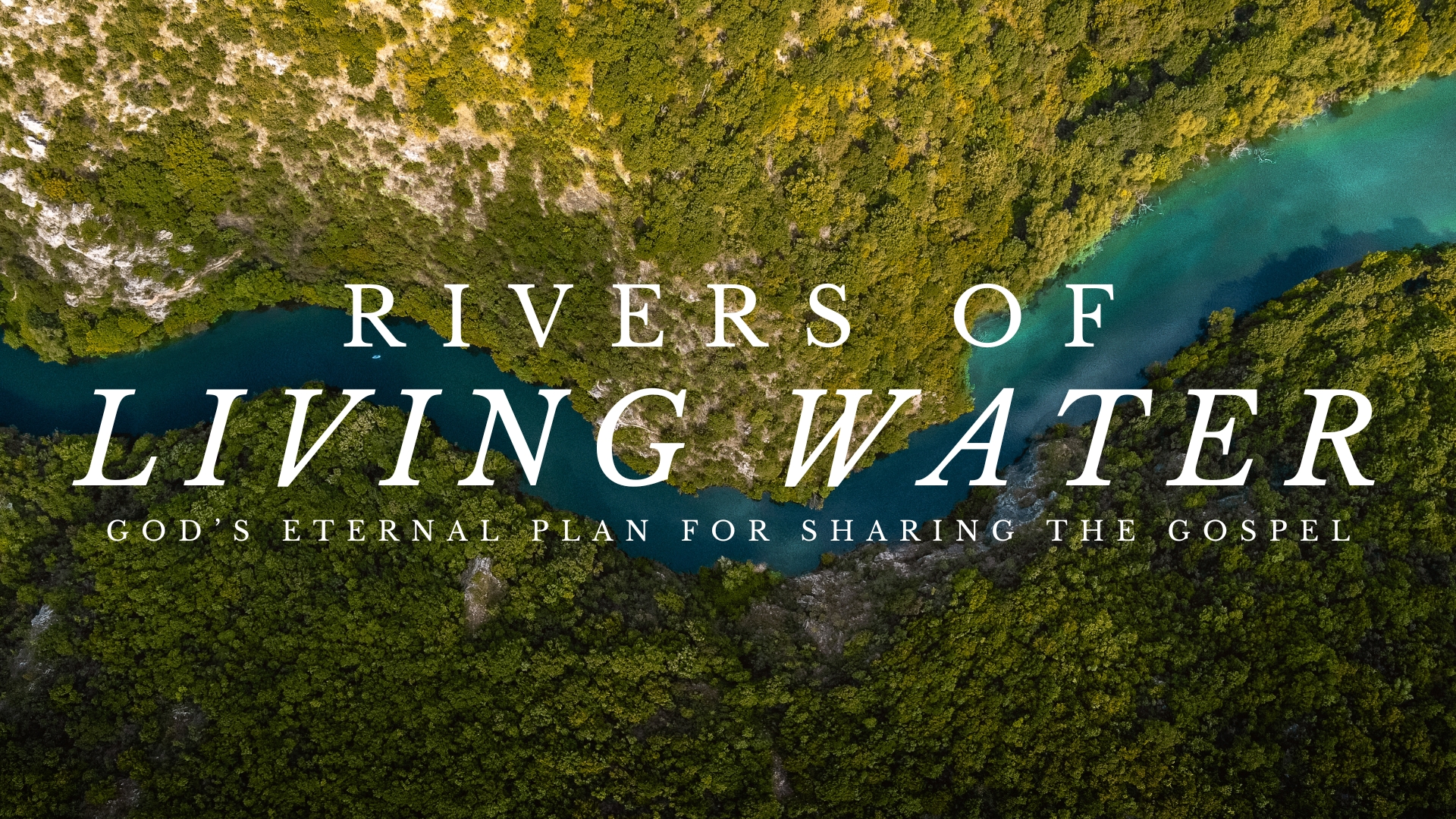